Ressources

Conférences :
Connaissance des lettres de B. Tissier, IEN Mission Maternelle 78 
Comment construire la conscience phonologique ? E. Tresallet, IEN
Acquisition de la conscience phonologique et du principe alphabétique par M. Fayol (chercheur, professeur émérite en psychologie du développement)

Eduscol 
Pour préparer l’apprentissage de la lecture et de l’écriture
Je rentre au CP : conscience phonologique
<<
« Ce qui mobilise un élève, l’engage dans un apprentissage, lui permet d’en assumer les difficultés, c’est le désir de savoir et la volonté de connaitre ». Philippe Meirieu.
Lettre
Maternelle
DSDEN 78
EDITO
Une solide conscience phonologique, la connaissance des lettres sont des prédicteurs de la réussite ultérieure en lecture-écriture. Cette lettre accorde donc une place centrale à ces sujets. Pour se préparer à apprendre à lire et à écrire, l’élève doit prendre conscience que le langage qu’il entend est composé d’éléments (mots, syllabes, phonèmes) qui peuvent être isolés et manipulés. Il découvre à l’écrit que  ces éléments sont représentés par des lettres. Il apprend à connaitre leurs différentes composantes (nom, forme et son). Le travail autour de la lettre (rapports nom/son de la lettre et sa graphie) constitue un enjeu essentiel à l’école maternelle.
<<
Connaissance du fonctionnement de l’écrit

6 axes
Comprendre la correspondance entre l’oral et l’écrit
Découvrir le principe alphabétique
Développer la conscience phonologique 
Connaître les lettres
Connaître le principe signifiant-signifié
Encoder

A savoir
La prise de conscience phonologique ainsi que la compréhension du principe alphabétique sont travaillées conjointement et en complémentarité, en tenant compte de l’âge des élèves et de leurs capacités motrices, visuelles et cognitives.
La connaissance des lettres implique que l’élève apprenne le son, le nom et le tracé de la lettre, non pas de manière successive mais en même temps.
L’éveil linguistique et la conscience phonologique sont étroitement liés car les élèves doivent envisager la langue comme objet. Cf. Kit d’éveil cycle 1.
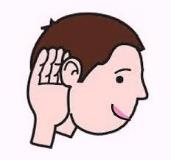 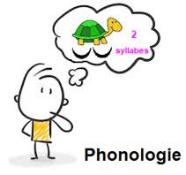 Maternelle 78
Dans cette lettre, nous apportons un éclairage sur ce qu’est la conscience phonologique. Nous vous proposons également des exemples d’activités sur la connaissance des lettres à mettre en place dès la PS pour permettre aux enfants d’entrer au CP sécurisés.

La formation « Jouer avec les lettres et les sonorités de la langue » assurée par la Mission Maternelle s’appuiera sur cette lettre.

Bonne lecture
Pour nous contacter

missionmaternelle78@ac-versailles.fr
Ouvrages
Perspective de la prochaine lettre (réédition)
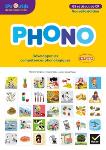 Phono GS
de Goigoux, Cèbe, Paour, Bailleux
chez Hatier
Des projets d’écriture pour découvrir le
principe alphabétique
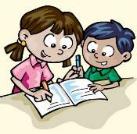 A découvrir ou redécouvrir

Lettre académique
Lettre académique 2021 : partie « Principe alphabétique »

Ressources élaborées par les Missions Maternelles 78, 91, 92, 95
Livre Numérique : C’est parti pour le CP
Article « Oralisons, créons, animons une comptine »

Site de Florent
Jeux de phonologie (MS/GS)
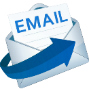 Jouer avec les lettres et les sonorités de la langue
2021
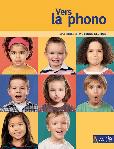 Vers la phono MS
de Christina Dorner, 
chez Retz
Ressources de la Mission Maternelle 78

Site de la mission maternelle
Chaine Youtube
Padlet pour une continuité pédagogique
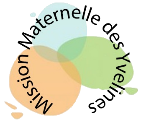 Comité éditorial : B. Tissier IEN Mission Maternelle, Y. Bertrand CP numérique Maternelle, F. Carité CP Maternelle, S. Bocquiault-Boulay CPC Rosny
Quelques repères de ce que l’enfant découvre naturellement (Eduscol)
à 3 ou 4 ans, pour l’enfant, l’intuition des rimes est possible, mais le repérage n’est pas conscient ;
à 4 ou 5 ans, apparaissent l’identification et la segmentation en syllabes orales ;
à 6 ans environ, les premiers signes d’une conscience phonémique apparaissent chez les enfants exposés au contact de l’écrit.
Conscience phonologique
La conscience phonologique est la capacité à percevoir, à découper, à manipuler de façon intentionnelle les unités sonores de la langue (mot, syllabe, phonème).

Principes pour développer la conscience phonologique

Principes généraux => Installer les conditions d’une écoute active (éviter les distracteurs potentiels)

Enseignement progressif
Elaborer des  progressions : de la sensibilisation à la manipulation intentionnelle
Repères pour élaborer une progression de cycle en équipe de la PS à la GS (lien à penser avec le CP) en phonologie (réalisée par Stéphanie Bocquiault-Boulay, CPC) 

Modalités d’enseignement
Prévoir des activités courtes  (car mobilisation forte de la concentration), structurées, précises, répétitives et quotidiennes, basées sur le jeu.
Organisation :
En grand groupe : pour les activités de sensibilisation, les découvertes, les entrainements
En petits groupes, en autonomie ou dirigé : pour des activités d’entrainement
En petits groupes de besoins avec l’enseignant : pour des activités de renforcement
Prévoir un espace dans la classe pour permettre de réinvestir les jeux en autonomie et favoriser la répétition.

Gestes professionnels
Débuter la séance par un rappel avec la reprise d’un jeu qui a été fait précédemment (pour rendre les élèves disponibles et les mettre en confiance) et clôturer la séance par un bilan en terme d’apprentissage, ce sera l’occasion de formaliser les opérations intellectuelles mobilisées au travers des tâches proposées (qui aidera au rappel le lendemain).
Faire comprendre aux élèves que l’activité repose sur la forme sonore des mots et non leur sens (nécessité de se concentrer pour bien entendre).
Travailler à partir de mots connus des enfants (mobiliser les mots familiers pour faciliter leur mise en mémoire par les enfants). Le travail ponctuel sur des pseudo-mots permet de comprendre qu’il s’agit de travailler sur les sonorités et non sur le sens des mots.

Points de vigilance
Expliciter les finalités de l’apprentissage, faire le lien avec la lecture et l’écriture
Utiliser un lexique précis adapté aux enfants : mot, lettre, syllabe, rime.

A savoir
Il est plus facile de travailler sur les syllabes que les phonèmes ;
Il est plus facile d’entendre une syllabe (ou un son) en début de mot, puis en fin de mot et plus difficile en milieu ;
Il est plus facile d’entendre une voyelle qu’une consonne ;
Il est plus facile d’entendre une consonne que l’on peut prolonger (l, v, f, …) qu’une qui explose (t, p, b, …).
La conscience lexicale :

capacité à isoler un mot dans un énoncé et à en comprendre le sens.
La conscience syllabique :

capacité à segmenter un mot en syllabes.
La conscience
phonologique
(D. Quilan)
La conscience des
unités-intra-syllabiques :

capacité à segmenter une syllabe en en attaque et en rime.
La conscience phonémique :

capacité à segmenter une syllabe ou un mot en phonèmes.
Le travail sur les unités de la langue n’est pas à envisager de manière chronologique mais de façon transversale, en prenant en compte les capacités des enfants et en intégrant de façon systématique la variable : sensibilisation / manipulation intentionnelle.
Lorsque l’enfant a acquis cette conscience phonologique, on considèrera le but comme atteint. Mais tout le monde ne l’atteint pas en même temps… (En fin de GS, la conscience phonémique s’arrête au stade de la discrimination. La capacité à segmenter en phonèmes est plus tardive).
Développer la conscience syllabique (fin PS/MS/GS)

Etapes sur le cycle
Frapper, scander, isoler, identifier, manipuler les syllabes orales (fusionner, doubler, inverser, supprimer, associer).
Illustration de jeux à proposer en vidéo : Jeu de la sorcière 1, Jeu de la sorcière 2 (réalisés par C. Galante, PEMF aux Mureaux).
Méli-Mélo de mots : un album pour se détacher du sens des mots (rébus).

Exemples en classe
Scander et dénombrer (Vigilance : biberon => dans le sur : 3 syllabes orales, chez nous : 2 syllabes orales), Ajouter une syllabe, Supprimer une syllabe, Nommer une syllabe localisée (jeu du voleur de syllabes de Blog’Atine), Localiser une syllabe, Localiser une syllabe suivi d’une analyse, Inverser deux syllabes, …
Conscience phonologique en GS
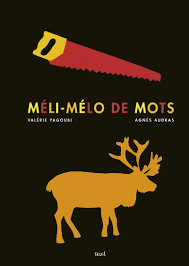 Conscience phonologique : mise en œuvre dans les classes
A noter
Les activités d’écoute ne sont pas faciles à gérer parce que rien n’est plus difficile pour un jeune enfant que de travailler mentalement sur un matériau aussi abstrait que des sons. C’est pourquoi, il est préférable de travailler sur des bruits familiers en PS et en début de MS, bruits qui évoquent à l’enfant des objets, des éléments naturels, des animaux ou des sons d’instruments de musique : compétences qui seront mobilisées ensuite sur la langue.
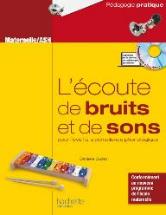 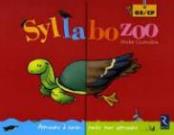 Objectifs
Rendre l’enfant auditif et attentif au monde sonore => passer de l’acte d’entendre à écouter : percevoir et analyser.
Travailler la concentration et la mémoire auditive
Projet : le syllabozoo
MS/GS : Jouer avec son livre des animaux rigolos (de Blog’Atine), Le livre à télécharger
Un défi proposé par la Mission Maternelle du 95 : syllabozon
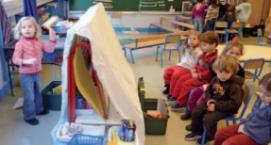 Sensibiliser aux sons (PS et début MS)

Etapes
Percevoir les bruits / sons, les discriminer, apprendre à les situer, les reproduire. (Lotos sonores, instruments, comptines, …).

Exemples en classe
Utilisation d’instruments à l’école maternelle
Repérer la place d’un son dans une suite de sons musicaux : identifier le 1er son entendu dans une suite de sons musicaux, identifier le dernier son, mémoriser et ordonner une suite de trois sons musicaux, réaliser un codage, enlever un son à une suite de sons, ajouter un son à une suite de son...
Sensibiliser aux attaques (début de mots) et aux rimes (PS/MS/GS)

Etapes sur le cycle
Sensibiliser à l’écoute des rimes. Ecouter et dire des formulettes qui riment. Identifier des mots qui riment. Trier des mots qui commencent / qui finissent pareil, jeux de mémo (prendre des images dont les mots commencent par la même syllabe).
Jeu à imprimer sur les rimes : Classe de Laurène

Exemples en classe
Comparer, trier les mots (attaque) / jouer avec les syllabes finales, Trier par rimes
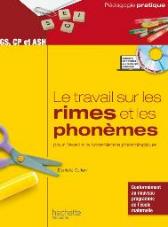 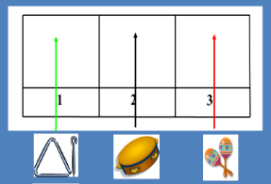 Ecouter, discriminer, manipuler des phonèmes (PS/MS/GS)

Etapes sur le cycle
Sensibiliser à l’écoute des phonèmes. Percevoir et discriminer des phonèmes. Ecouter et dire des formulettes qui riment. Substituer des phonèmes. Isoler-Identifier des phonèmes (jeu sur la devinette de mots à partir de la phonémisation). Fusionner des phonèmes . Ajouter-Supprimer des phonèmes.
Développer la conscience lexicale (PS, MS et GS)

Etapes sur le cycle
Vivre corporellement des comptines (faire correspondre les gestes aux énoncés). Compléter par le bon mot une phrase dite par l’enseignant (ex : « une poule sur un… »). Substituer un mot par un bruit, une onomatopée. Changer le mot d’une phrase pour en modifier le sens (ex : le petit chaperon bleu). Compter, marquer, coder les mots d’une phrase énoncée oralement.

Exemples en classe
Jouer avec les comptines : taire un mot (des mots) de la comptine, le remplacer par un bruitage, etc… La famille tortue PS-MS.
Coder les mots d’une phrase (Vigilances : traiter les erreurs de façon explicite, mettre en évidence le principe signifiant-signifié).
Ressources
Adapter les Fondamentaux en Français – Lecture de Canopé (correspondance son/voyelle) pour une utilisation en classe.
Proposition de montages : pour le son [a], pour le son [i], pour le son [y]
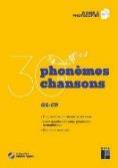 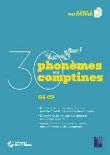 Exemples
Identifier les phonèmes d’une syllabe, Localiser le phonème dans la syllabe 
Un défi proposé par la Mission Maternelle du 95 : Chasse aux sons
Lettres de l’alphabet
Ouvrage

Réaliser un abécédaire GS
de E. Trésallet
(Editions Retz)
Article – MS/GS

publié en juin 2021 sur le site de la Mission Maternelle : « Fonctionnement de l’écrit en MS-GS »
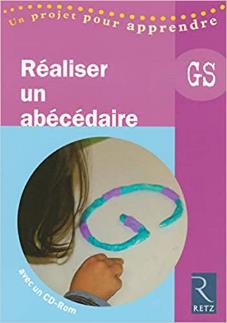 De la découverte à la connaissance des lettres

Progression

Privilégier
une approche
multisensorielle.




L’élève garde en mémoire ce qu’il a vécu corporellement (mémoire sensorimotrice). Le passage par l’écriture des lettres va donc favoriser leur mémorisation et le lien existant entre nom, son et graphie (lien entre l’apprentissage haptique et l’apprentissage grapho-moteur).
Le toucher des lettres de diverses matières (mousse, bois, rugueuse, …), les yeux ouverts puis fermés, concourt à l’acquisition du tracé, de leur nom et de leur son. 

Connaissance du nom des lettres, du son des lettres, de la forme des lettres
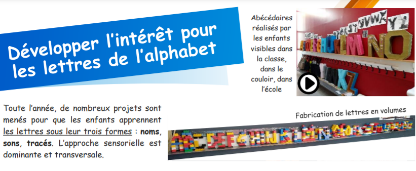 Quelques exemples

 PS : Recomposition du prénom avec des lettres mobiles
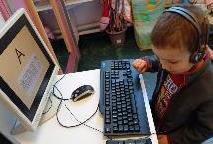 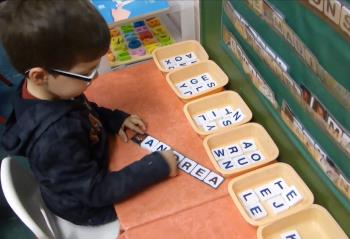 MS-GS : Utilisation de l’ordinateur pour retrouver des lettres et entendre les sons
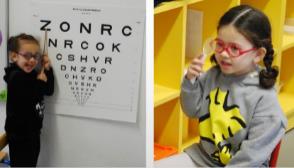 MS-GS : Jeu de l’ophtalmo en binôme